Welcome to my class
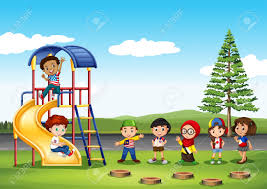 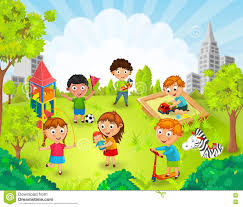 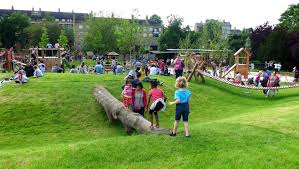 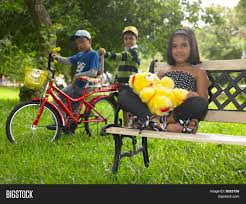 Introducing Teacher
Akima akter munni
Assistant teacher
Ramchandrapur adarso govt.primary school.
Kaligong,Gazipur
Introducing lessons
Subject: English For Today
Class: Four
Unit: 17 ( In the park-use of tense )
Lessons: 1-2
Part of the lessons: Mita----stand.
Time: 50 minutes
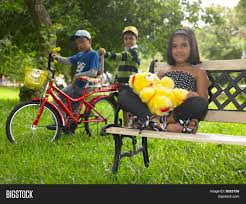 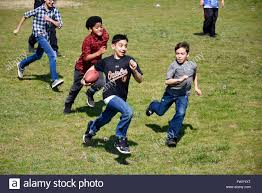 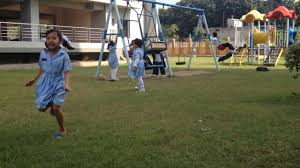 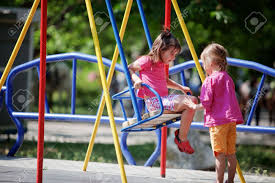 Today’s topic
In the park
( Use of present continuous tense.)
Learning outcomes
By end of the lessons the students will be able to------
                 Use  present continuous tense.
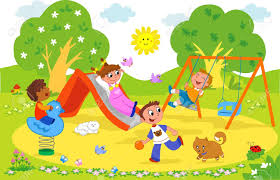 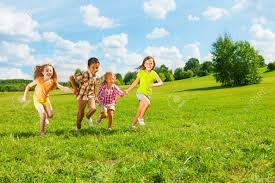 Present continuous tense.
We use the present continuous to  talk about things happening now.
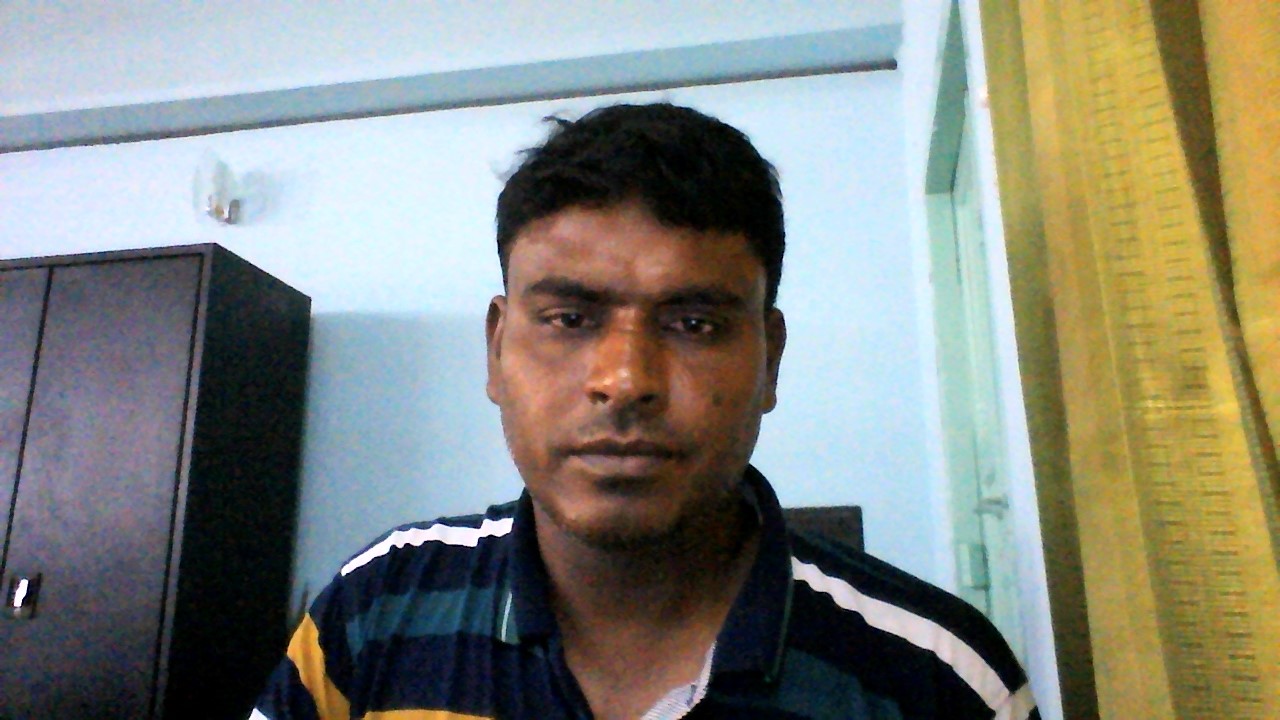 I am  doing something.
After ‘I’ we use ‘am’.
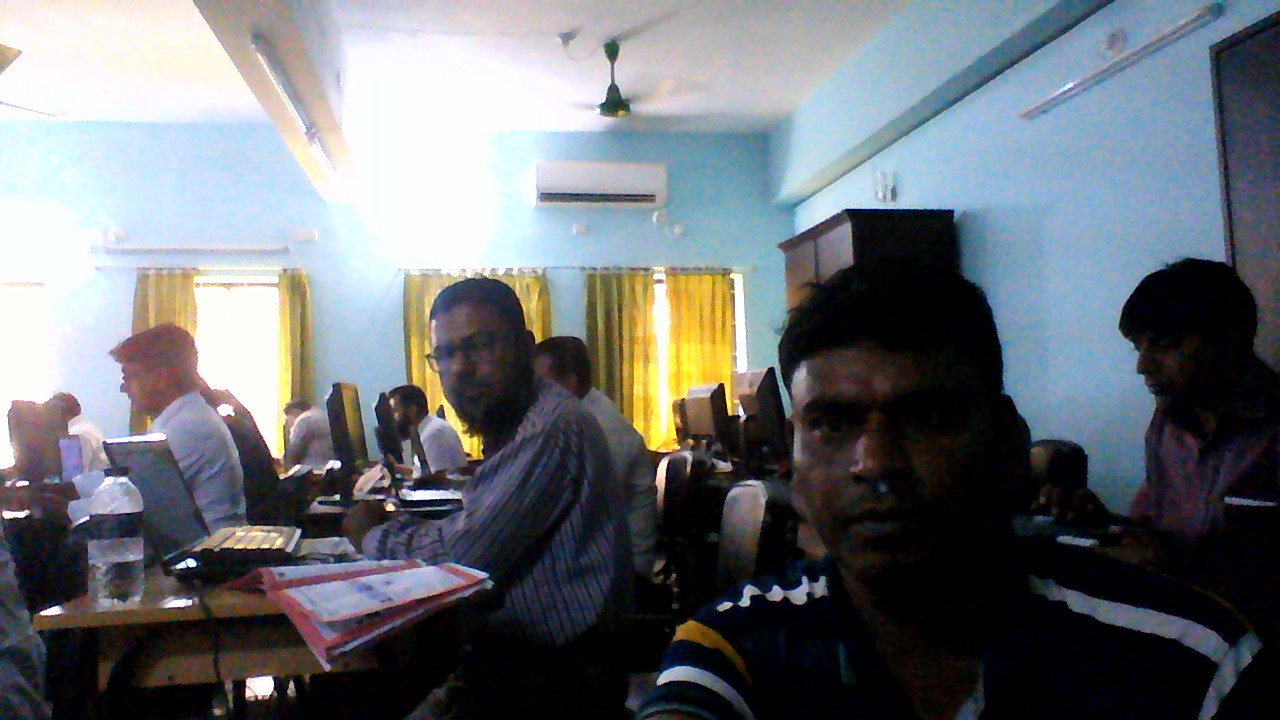 We are doing something.
We use ‘are’ after ‘we’.
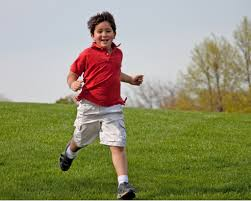 The boy is running in very fast.
We use ‘is’ after one boy or he.
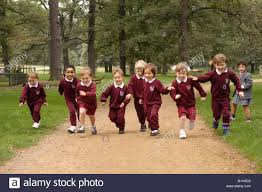 The boys are running very fast.
We use ‘are’ after many boys or they.
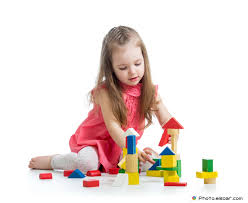 The girl is plating.
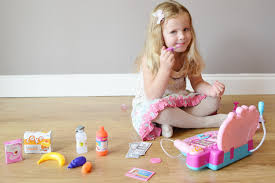 We use ‘is’ after a single girl or she.
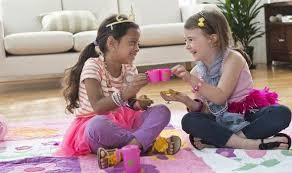 The girls are playing.
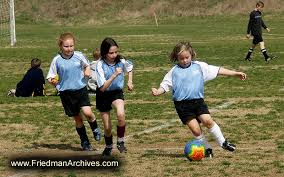 We use ‘are’ after many girls  0r they.
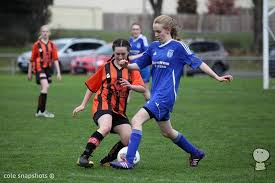 They are playing football.
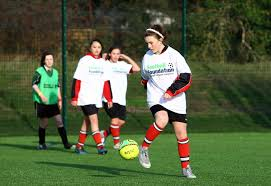 We use ‘are’ after they.
Note
Always remember that------
‘am’ is used after ‘I’.
‘is’ is used after ‘ any name , he , she, boy, girl’ that means singular number.
‘are’ is used after ‘we, you, they, boys, girls’ that means plural number.
Individual work
Make five sentences from the following table.
Group work
Group-A
Make any five sentences using ‘are’.
Group-B
Make any five sentences using  ‘is’.
Group-C
Make any five sentences using ‘am’.
Evaluation
Fill in the gaps by using ‘am, is, are’-------
The boy ------ eating rice.
They ------ playing cricket.
We ------ swimming in the pond.
You ------ cooking rice.
Father ----- working in the field.
Home work
Everybody will  write ten sentences by using ‘am, is , are’ from home.
Thank you everybody for your active participation.
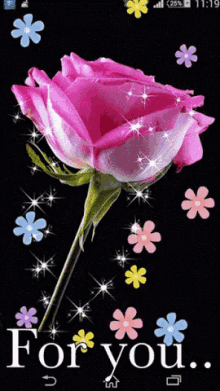